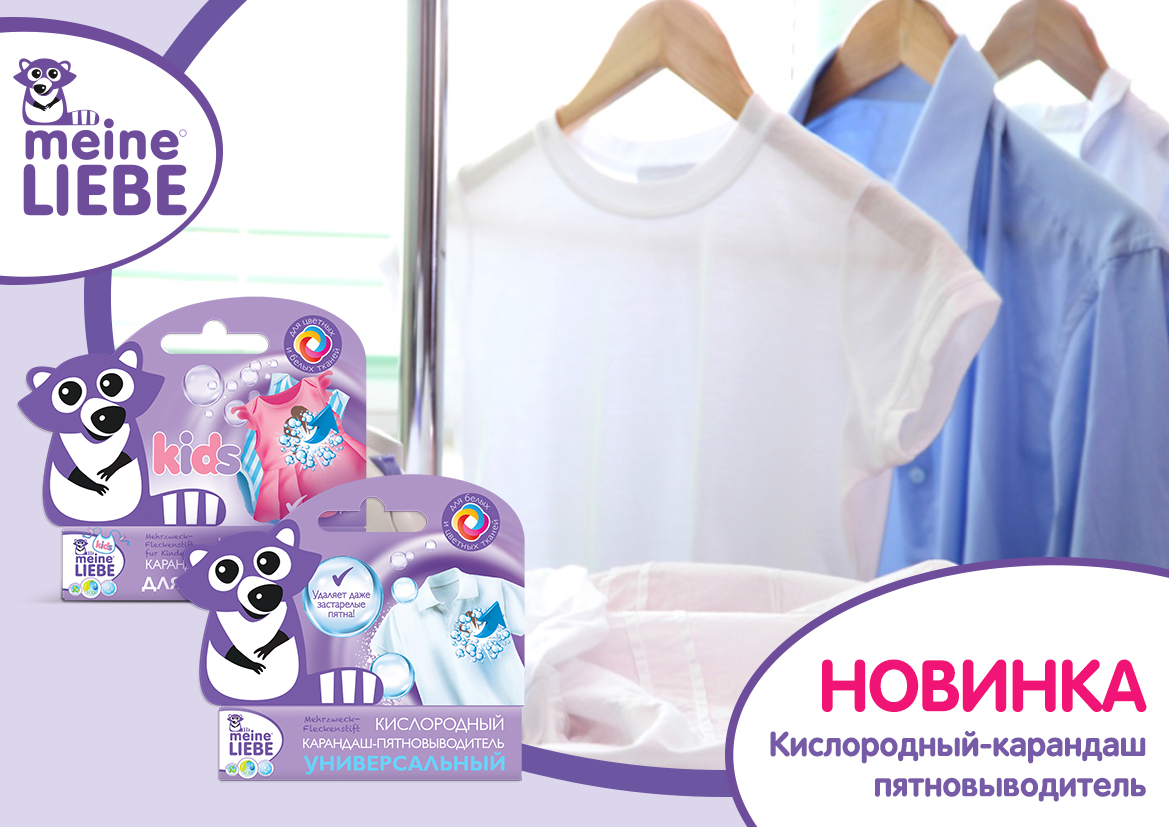 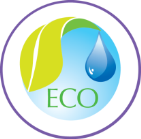 Пятновыводители. Источники роста.
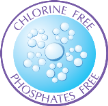 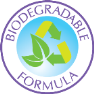 Кризис изменил потребителя – сегодня он оптимизирует потребление, отказываясь от покупки впрок + бережливое использование приобретенного; универсальные средства.
Предпочтет сохранить, «спасти» ранее купленную вещь, а не приобрести новую.
Предпочтет универсальный способ выведения пятен.

Потребитель товаров бытовой химии среднего и премиум ценового сегмента заведомо уверен в качестве продукта и расположен к эмоциональному выбору.
Предпочтет продукт с дополнительной эмоциональной ценностью.

   В организованной рознице наиболее распространены следующие формы пятновыводителей – порошок/спрей/жидкий/мыло.  
Альтернативная форма продукта выделяет его для потребителя.

Категория «стирка» наиболее успешна в бренде Meine Liebe – самая широкая авторизация, растущий спрос. 

Формула на основе OXIэффекта (кислородного пятновыведения) – знакомый и безопасный способ борьбы с пятнами.
Для бережливого потребления
Универсальность применения
Оригинальная форма продукта
Эмоциональная «конфета»
Доверие к бренду в категории
Безопасно для людей и вещей
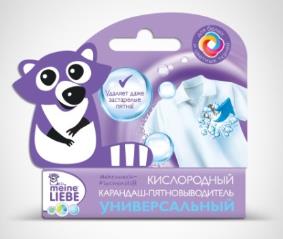 Средства для стирки 
НОВИНКА
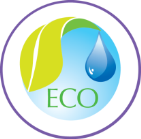 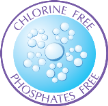 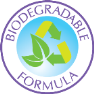 КИСЛОРОДНЫЙ КАРАНДАШ-ПЯТНОВЫВОДИТЕЛЬ
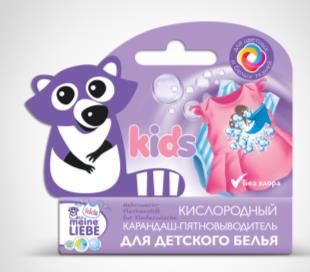 Для детского белья
Универсальный
Удаляет пятна от
детского питания, фруктовых и овощных пюре
соков, чая, какао
травы
ручки, красок
йода, зеленки, крови
специфических детских загрязнений
Удаляет пятна от
губной помады
кофе, чая, вина, соков
шариковой ручки
йода, зеленки, крови
кетчупа
сажи
Вес – 35 г. 
РРЦ: 199 руб.
Вес – 35 г. 
РРЦ: 189 руб.
Основной действующий компонент – кислородный отбеливатель
Бережен к тканям – подойдет  для цветных, комбинированных и даже для деликатных изделий
Справляется даже с застарелыми пятнами
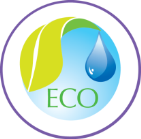 Принцип действия
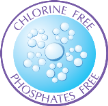 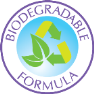 Состав/Zusammensetzung: 15-30% кислородсодержащие отбеливатели, 5-15% анионные ПАВ, вспомогательные вещества/ 15-30% Oxygen-based bleaching agents, 5-15 %  Anionic surfactants, additional components.
Кислородный отбеливатель - безопасный для человека и природы экологически чистый отбеливатель.
     Основное действие – разрушение загрязнения. Попадая на мокрую поверхность пятна, компонент вступает в активную химическую реакцию – выделяет пузырьки газа и образует пену, таким образом разрушает структуру загрязнения, отделяет частицы загрязнения от ткани + обеспечивают загрязнение.
       Процесс безопасен для ткани и химически закрепленных в ней красителей. 

      
       ПоверхностноАктивныеВещества помогают удалять загрязнения. Каждая мицелла ПАВ’а захватывает частичку загрязнения и при дальнейшем соприкосновении  с водой уносит с собой.
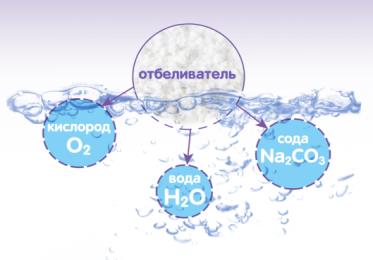 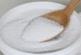 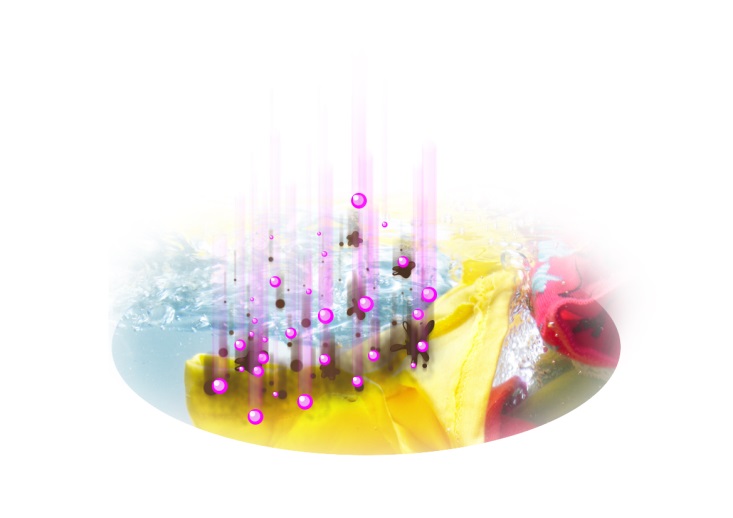 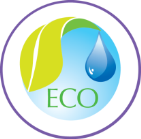 НОВИНКА!  Кислородный карандаш-пятновыводитель универсальный
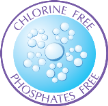 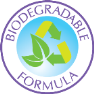 На основе экологически чистого кислородного отбеливателя
Безопасное  средство для борьбы со свежими и застарелыми (даже после нескольких стирок) пятнами
Эффективно удаляет следы губной помады, кофе, чая, вина, соков, шариковой ручки, йода, зеленки, крови, кетчупа, сажи, жирные пятна 
Идеален для предварительной обработки воротников и манжет мужских рубашек
Бережен к тканям, безвреден для цветных и деликатных изделий
Компактный размер для удобства хранения и использования вне дома
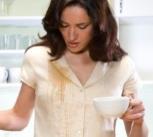 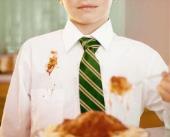 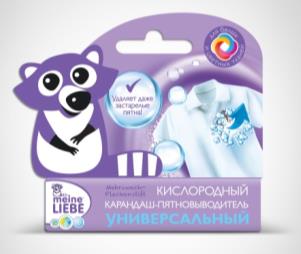 ДОПОЛНИТЕЛЬНЫЙ СВОЙСТВА :
Полностью выполаскивается из тканей
Для особо стойких загрязнений допустимо повторное применение
Для деликатных, сложных тканей/окрашиваний рекомендуется пробное нанесение на небольшой участок
Биоразлагаемый составНе содержит фосфатов, хлора и агрессивных химикатов.
Вес – 35 г. 
РРЦ: 189 руб.
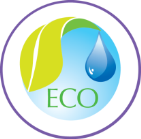 НОВИНКА!  Кислородный карандаш-пятновыводитель
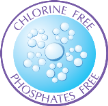 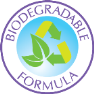 для детского белья
Безопасное  средство для предварительного и деликатного выведения пятен с детского белья
На основе натурального кислородного отбеливателя
Эффективно справляется с  характерными пятнами малышей и подросших деток:  от детского питания, фруктов и ягод (вкл. детские пюре), соков, чая, какао, травы, ручки, красок, йода, зеленки, крови, специфических детских загрязнений
Бережен к тканям, безвреден для цветных и деликатных изделий
Компактный размер для удобства хранения и использования вне дома
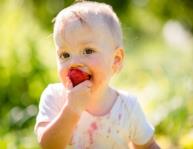 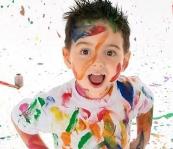 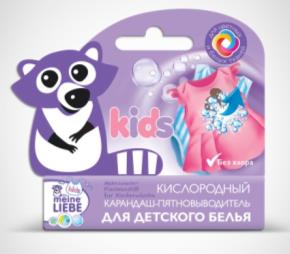 ДОПОЛНИТЕЛЬНЫЙ СВОЙСТВА :
Полностью выполаскивается из тканей
Для особо стойких загрязнений допустимо повторное применение
Биоразлагаемый составНе содержит фосфатов, хлора и агрессивных химикатов.
Вес – 35 г. 
РРЦ: 199 руб.
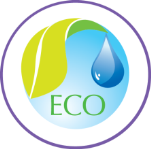 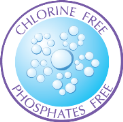 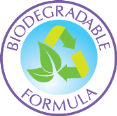 Инструкция по
применению
-  Освободить кончик карандаша от защитной пленки
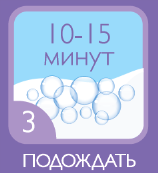 Подождать 10-15 минут.
   Пузырьки газа начнут разрушать структуру пятна и обесцвечивать его.
   Необходимо, что пятно побледнело. В противном случае – потереть на руках, более насыщенно нанести средство повторно.
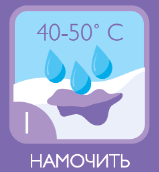 Основательно намочить ткань в области пятна теплой водой (40-50 C).
   Для особенно стойких пятен, при повторном применении –  увеличить температуру воды.
Потереть карандашом по поверхности пятна. Необходимо приложение некоторого усилия.
   Должно быть видно средство на поверхности пятна.
   Для сложных/застарелых пятен рекомендуется также потереть на руках ткань в области пятна.
Постирать в стиральной машине или вручную.
   ПАВы при контакте с водой «смоют» обесцвеченные частицы загрязнения с тканей.
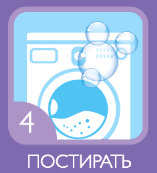 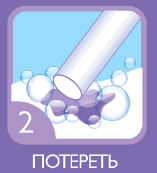 -  После использования протереть карандаш сухой тканью
Презентация 
в точке продаж
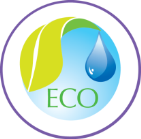 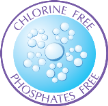 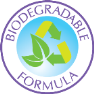 КРЮЧКИ, НАКОПИТЕЛИ
     Наличие еврослота позволяет разместить продукт на крючках.
     Благодаря удобной форме упаковки продукт может быть размещен в накопителях.
СТРИП-ЛЕНТА на 12 шт
      Для размещения в прикассовой зоне, на обрешетках и пр.вертикальных поверхностях:
Отверстие еврослот
Хомут (предусмотрен технологически)
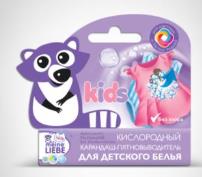 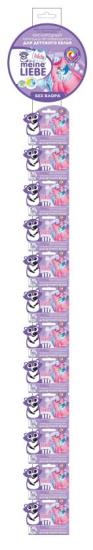 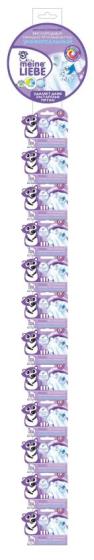 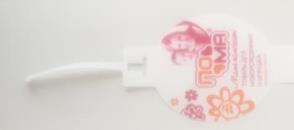 ШОУ- БОКС*
     Картонная групповая упаковка, трансформи-рующаяся на полке в презентационный бокс.
    Вместимость – 24 штуки.
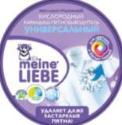 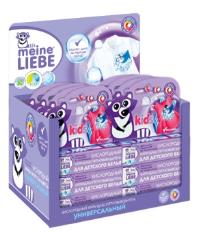 Стрип-лента длительного использования.
       Min количество на 1 магазин – 
 2 штуки 1 вида.
       Для каждого вида карандаша – отдельный дизайн стрип-ленты.
       Отгружается как оборудование/ рекламн материал.
* Предварительное изображение, в стадии разработки
Презентация в ТОЧКЕ ПРОДАЖ. 
СТРИП-ЛЕНТА
Задачи оборудования:
Организация выкладки без использования полочного пространства магазина
Дублирующая (дополнительная) полочную выкладка. 
Ожидаемая min эффективность при размещении в зале +15-20% продаж.

      Приоритетные места размещения:
Зона продаж категории «стирка» - порошки, гели для стирки
Прикассовая зона (для гипермаркетов рекомендовано размещение только в этой зоне)

      Вместимость продукта - 12 штук
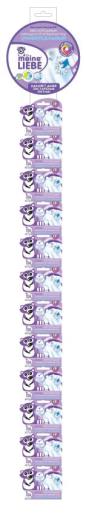 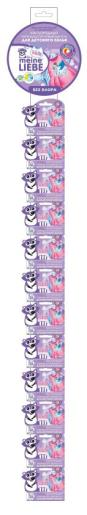 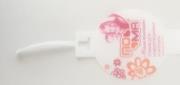 Материал/Габариты
    Материал – пластик. Многоразовое, длительное использование. 
    2 варианта крепления: Отверстие еврослот и Хомут (образует петлю-подвес, позволяет закрепить за обрешетку, подвесить)
    Размеры - Длина 88 см  Ширина топпера 14 см  Ширина ленты 3,3 см/с продуктом 8,5 см
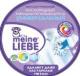 Особенности транспортировки
  Поставляется в плоском разложенном виде. Упаковка в стретч-пленку, По 2 штуки одного вида. 
   Длина в плоском виде (с расправленным хомутом) – 98 см.
   Каждый вид (универсальный, для детского поставляется отдельно)

Условия отгрузки
  Мин отгрузка – 2 штуки одного вида (1 упак в стретч). Кратность отгрузки – 2 штуки.
  Отгрузка только в случае отгрузки товара. Мин количество товара на 2 стрип-ленты = 24 шт.
  Замена в ТТ по потребности. (планово 2 раз в год)
Логистические параметры
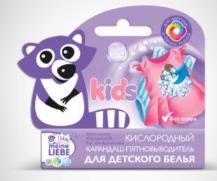 Товар:
* Групповая упаковка будет сокращена до 24 штук, после введения шоу-боксов. Начало 2017 г.
Оборудование:
Приложение 1
Конкурентное окружение
Сравнение составов
Конкурентное окружение. 
Сравнение составов
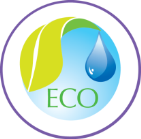 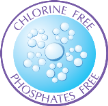 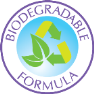 Состав: 
Сульфанол, перкарбонат натрия, сульфат натрия, триполифосфот , специальные добавки.
  Эффективная, но агрессивная (с потенциалом повреждения ткани) формула. Сульфанол - устаревший компонент, неочищенный с примесями  ПАВ (агрессивный), триполифосфот – ФОСФАТ.
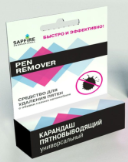 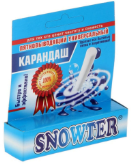 БОС
Состав: <5% фосфаты, неионогенные ПАВ, силикат натрия, поликарбоксилаты, ТАЭД, фосфонаты; 5-15% анионные ПАВ; 15-30% кислородосодержащий отбеливатели. 
      Устаревшая формула стирального порошка с усиленной функцией пятновыведения.
Агрессивные компоненты - силикаты
Vanish Gold Oxi Action
Состав: 30% и более: кислородосодержащий отбеливатель, менее 5% неионогенные и анионные ПАВ, цеолиты, энзимы, ароматизатор.  Схожий принцип действия – комплекс кислородосодерж отбеливателя и ПАВ. Дополнительное усиление –цеолиты (смягчение воды) и энзимы (расщепляют природные загрязнения).
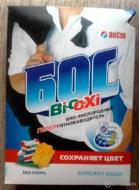 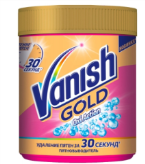 Пятновыводитель детский “Умка”
Состав: кислородсодержащий отбеливатель (более 15%), сульфат натрия (более 15%), силикат натрия (5-15%), менее 5% мыло, оптический отбеливатель, отдушка, ингибитор переноса красителя. 
  Эффективная, но небезопасная формула. Силикат натрия – пылящий компонент, может вызвать аллергию
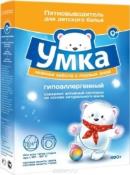 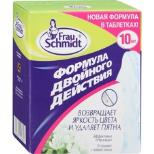 Frau Schmidt
Состав: Пероксид карбоната натрия, поликарбоксилаты, TAED, ПАВ, энзимы, отдушка
   Эффективная формула кислородного пятновыводителя, усиленная энзимами
Пятновыводитель Ушастый нянь
Состав: кислородосодержащий отбеливатель (>30%), сульфаты (15 - 30%), АПАВ (5 - 15%), НПАВ (<5%), фосфаты (<5%), карбонаты (5 - 15%), силикаты (5 - 15%), поликарбоксилаты (<5%), фосфонаты (<5%), энзимы, оптический отбеливатель, отдушка.
    Формула порошка с активной функцией пятновыведения за счет большого количества отбеливателя и ФОСФАТОВ.
Пятновыводитель для детского белья "BabySpeci"
Состав: более 30% отбеливатель на кислородной основе; менее 5% неионные ПАВ; активатор отбеливателя (TAED), энзимы (амилаза, протеаза, липаза, целлюлаза). 
Вес: 500 г. 
  Энзимы – расщепляют белковые, углеводные, жировые загрязнения.
Хорошая, эффективная формула пятновыводителя
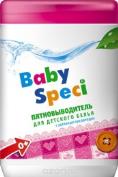 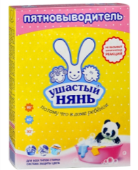 Конкурентное окружение. 
Сравнение составов. Жидкие
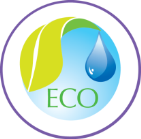 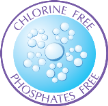 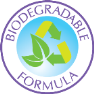 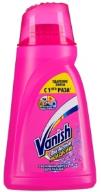 Vanish Oxi Action
Состав: 5% или более, но не менее 15% кислородосодержащий отбеливатель,неионогенные и анионные ПАВ менее 5%, фосфонаты, ароматизатор, гексилкорричный альдегид, d-лимонен.

   Схожий принцип действия – кислородосодержащий отбеливатель+ПАВ. Фосфонаты усиливают.
Frosch
5-15% неионогенные ПАВ, мыло, <5% анионные ПАВ, оптические отбеливатели, энзимы, ароматизирующие добавки. Прочие компоненты: пищевые красители, марсельское мыло.
      Химически слабый состав –отсутствует расщепитель/растворитель загрязнения. Не справится с сильными загрязнениями
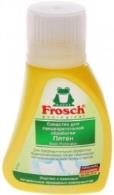 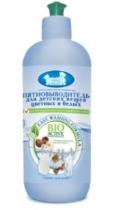 Наша мама для детских белых и цветных вещей
Состав: >30% неиногенные ПАВ, 15-30% анионные ПАВ, комплексо- образователь, экстракт мыльного ореха, консервант, отдушка
   Состав хорошего геля для стирки
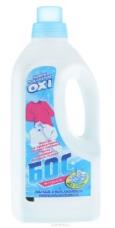 Ушастый нянь
Состав: кислородосодержащий отбеливатель (5 - 15%), АПАВ (<5%),НПАВ (<5%), фосфаты (<5%), динатриевая соль ЭДТА (<5%), парфюмерная композиция, гексилциннамаль.

Эффективная, но агрессивная формула
Средство "Бос"
Состав: <5,0% неионогенный ПАВ, фосфат, 15% - 30% кислородосодержащий отбеливатель. Дополнительно: ароматизатор, краситель. 

Эффективная формула на основе кислорода, но усиленная агрессивными фосфатами.
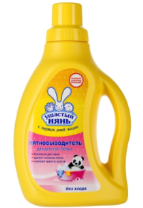 Sodasan
Состав:> 30% воды, 15-30% органическое растительное масло *, <5% спирт (этанол), желчь крупного рогатого скота, глицерин, цитрат *, хлорофилл, эфирные масла.

  Эффективная формула -  желчь, полученная из животного, -удаляет жировые пятна, спирт помогает удалять органические загрязнения, мыло помогает удалять пятна, т.к. имеет высокий (щелочной )уровень рН.  Лучше использовать в перчатках.
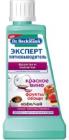 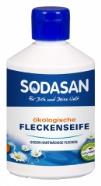 Dr. Beckmann

Эффективные формулы для каждого типа загрязнений.
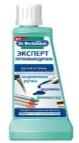 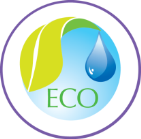 Конкурентное окружение. 
Сравнение составов. Спреи.
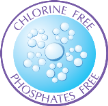 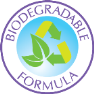 Ecover
Состав: 30% вода, 5-15% неионные ПАВ, 5% анионные ПАВ, поваренная соль, лимонная кислота, энзимы, ароматизатор (тип: лаванда; содержит линалоол), консервант (0,02%): 2-бром-2-нитропропан-1,3-диол.    Сочетание ПАВ и энзимов. Эффект зависит от энзимов; энзимы удаляют природные загрязнения, для «искусственных» (напр. ручка) необходим кислородный отбеливатель либо агрессивный ПАВ)
Amway
Состав: Linear Alkyl Benzene, Pareth-23-7, Isobutane, Propane, Propylene Glycol, Fragrance

   Эффективно справится с пятновыведением, состав агрессивен. Содержит сильный агрессивный ПАВ – алкилбензен, токсичный для водной среды, вредно вдыхать – требуется защита органов дыхания при использовании.
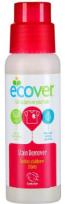 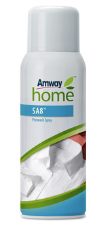 Cotico
Состав: деминерализованная вода, НПАВ 5-15%, функциональные добавки <5%, растворители <5%, Д-лимонен <5%, консервант <5%.
    Не известна природа растворителя, если это эффективный компонент – то эффект пятновыведения будет хорошим. Отсутствует иные расщепители/ растворители загрязнений.
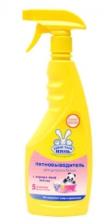 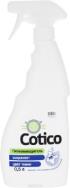 Ушастый нянь
Состав: вода, органический растворитель, НПАВ(<5%), энзимы, смачиватель, консервант, отдушка

Потенциально хорошая эффективность
Neon OXI Spray универсальный
Состав: менее 5% анионные и неионогенные ПАВ, менее 2% отдушка, менее 5% запатентованные активаторы.
  Вероятно активатор явл кислородосодержащим пятновыводителем. % ввода небольшой. 
Въевшиеся, застарелые пятна вероятно удалит только после нескольких применений.
Бос OXI SPRAY
Состав: <5% комплексообразователь, поликарбоксилат, кислородосодержащий отбеливатель, 5-15% неиногенный ПАВ. Дополнительно: ароматизатор, краситель
   Мягкий состав – % невысокий процент ввода отбеливателя и ПАВ. Въевшиеся, застарелые пятна, вероятно, удалит только после нескольких применений
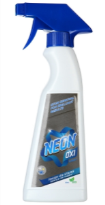 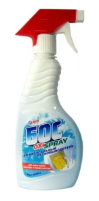